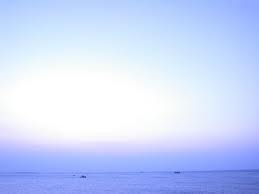 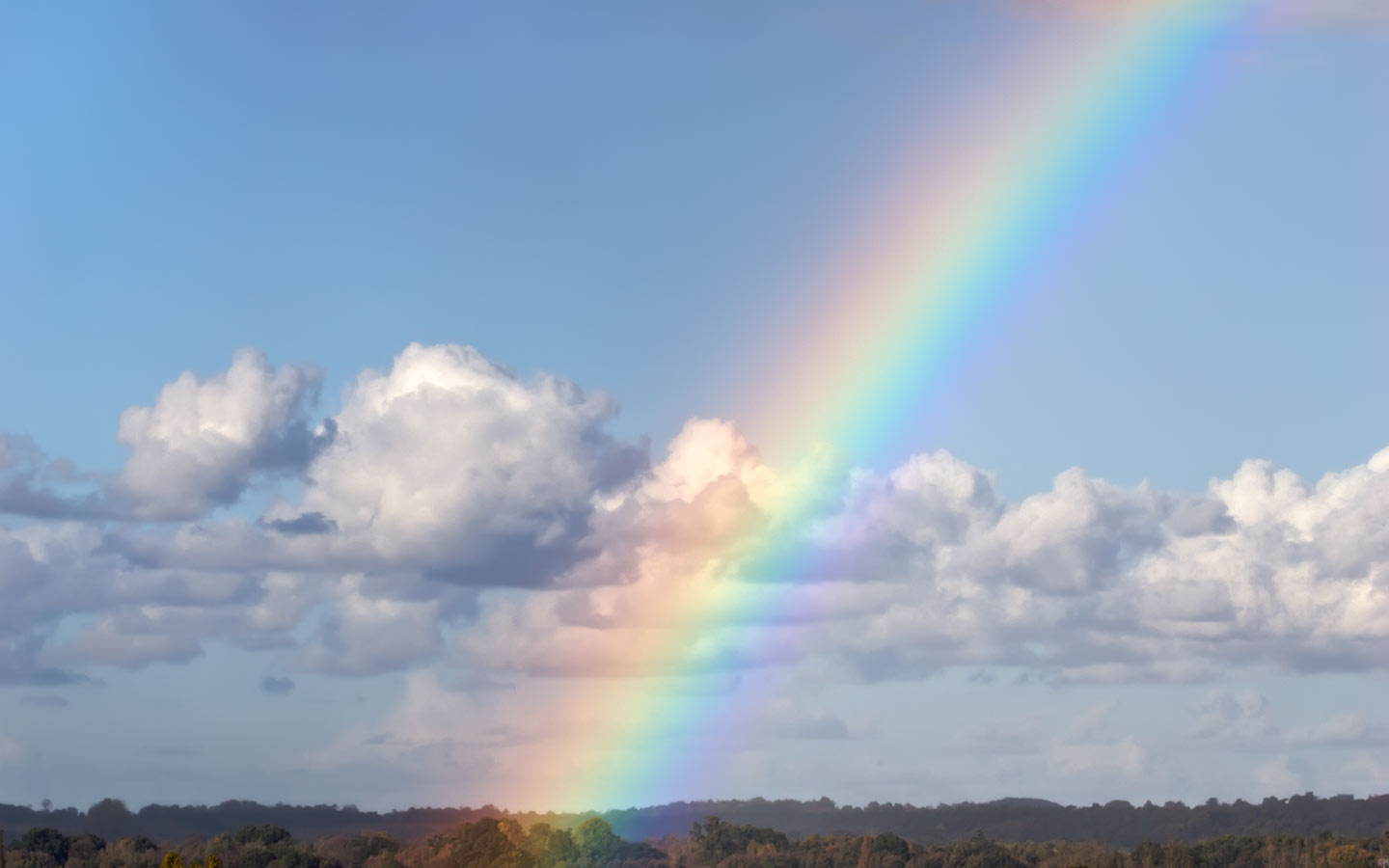 하나님이 꿈꾸는 교회
Church of God’s Dreams
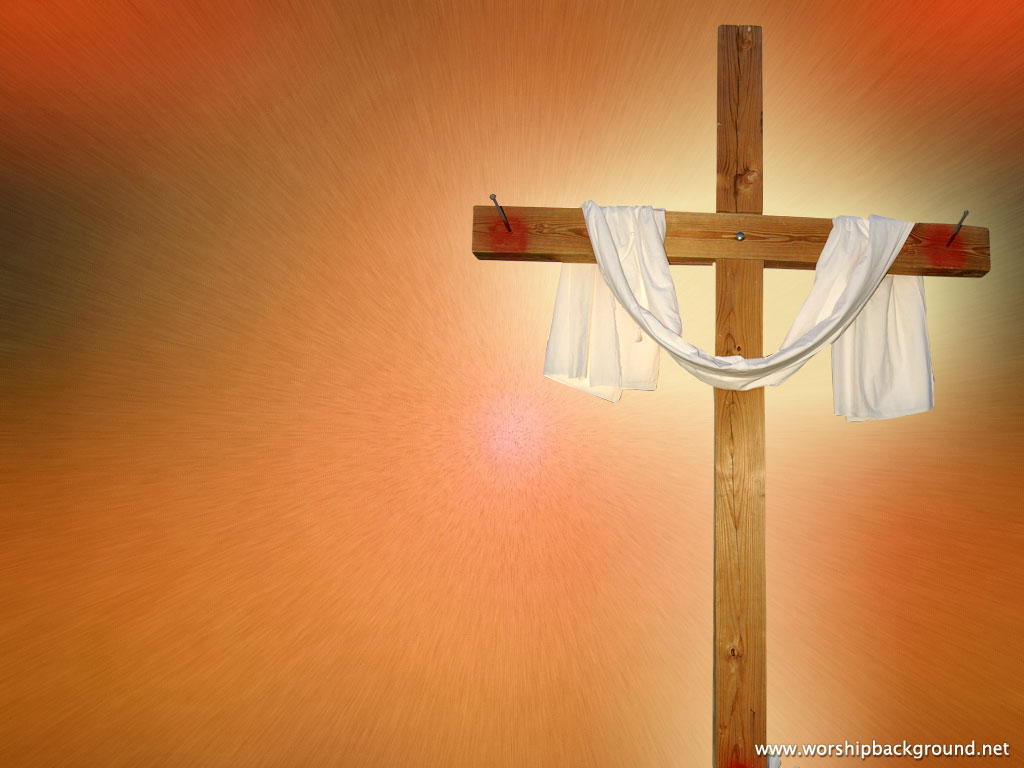 Worship
In Spirit
and Truth
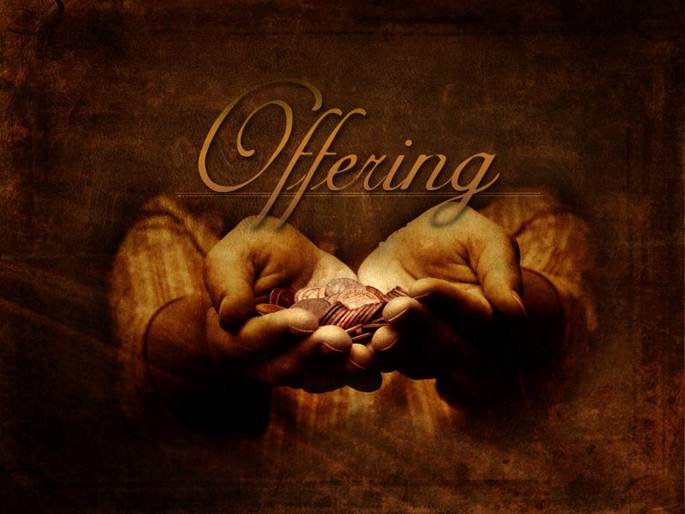 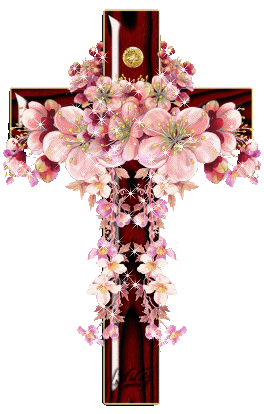 Offertory prayer
김순배 강도사
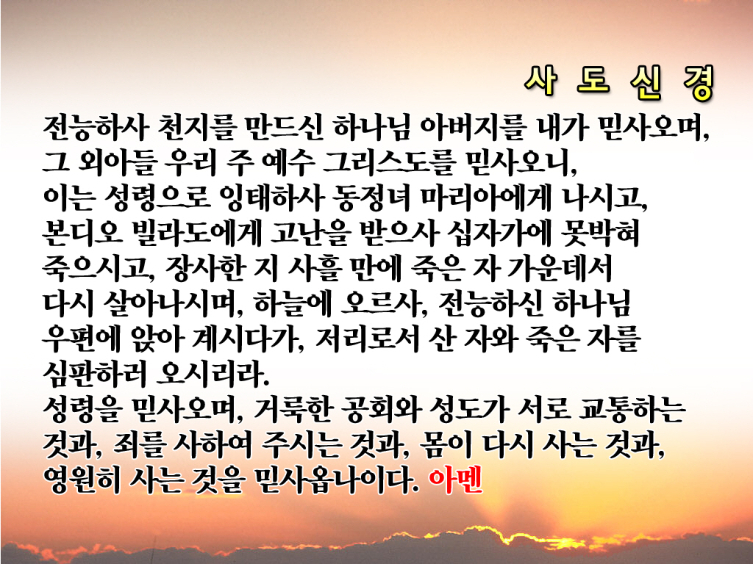 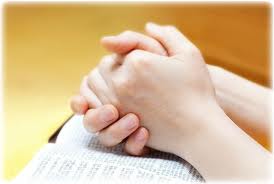 Prayer
다같이
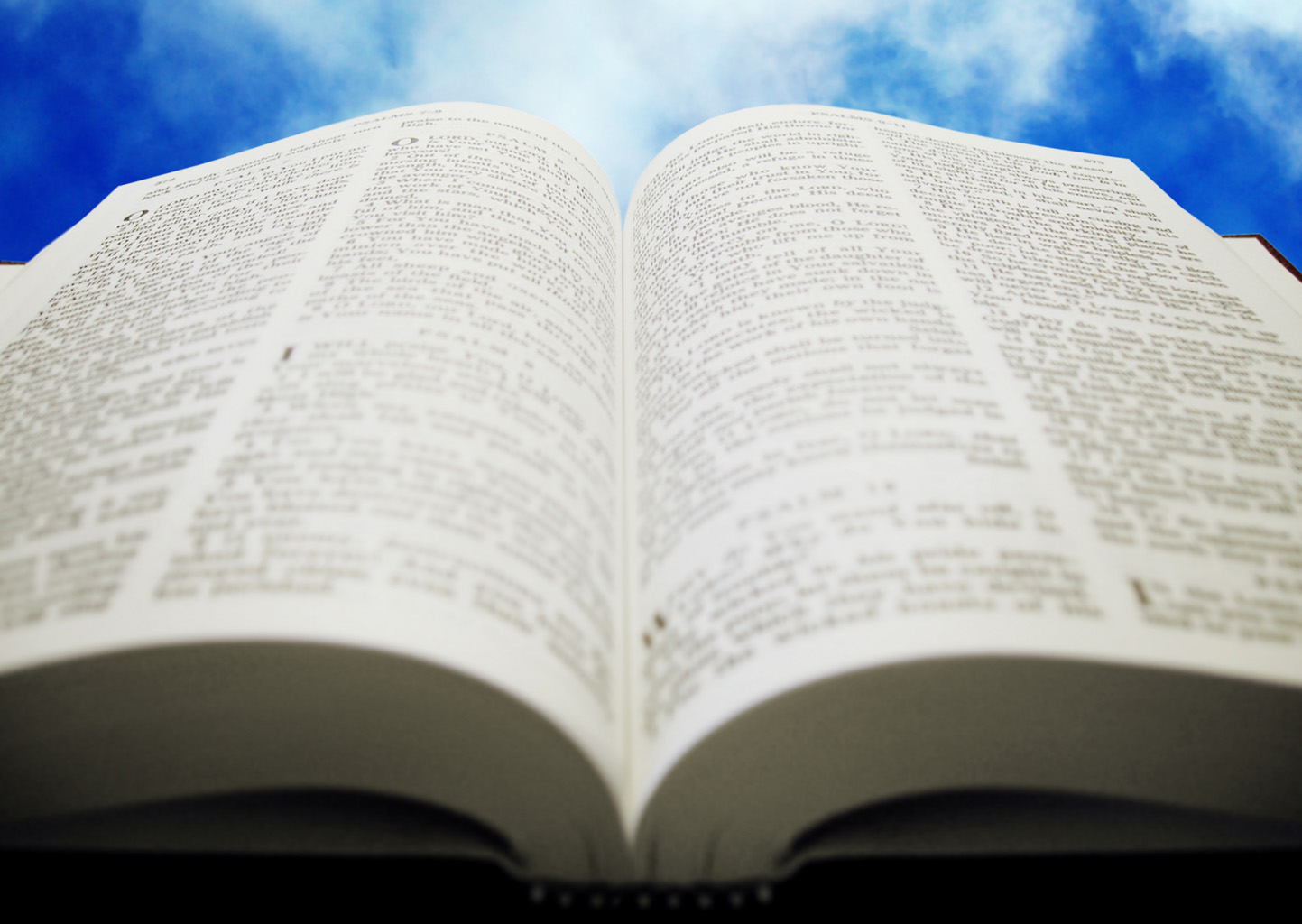 히브리서 
1:1-14
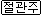 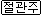 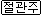 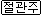 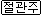 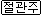 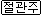 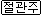 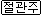 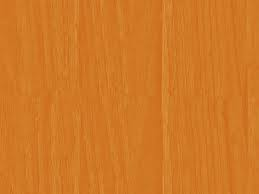 (히 1:1)	
옛적에 선지자들을 통하여 여러 부분과 여러 
모양으로 우리 조상들에게 말씀하신 하나님이
(히 1:2)	
이 모든 날 마지막에는 아들을 통하여 우리에게 
말씀하셨으니 이 아들을 만유의 상속자로 세우시고 
또 그로 말미암아 모든 세계를 지으셨느니라
(히 1:3)	
이는 하나님의 영광의 광채시요 그 본체의 형상
이시라 그의 능력의 말씀으로 만물을 붙드시며 죄를 
정결하게 하는 일을 하시고 높은 곳에 계신 지극히 
크신 이의 우편에 앉으셨느니라
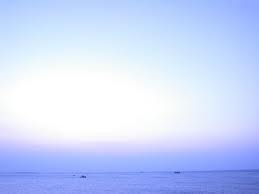 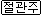 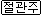 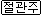 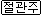 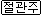 (히 1:4)	그가 천사보다 훨씬 뛰어남은 그들보다 더욱 아름다운 이름을 기업으로 얻으심이니(히 1:5)	하나님께서 어느 때에 천사 중 누구에게 너는 내 아들이라 오늘 내가 너를 낳았다 하셨으며 또 다시 나는 그에게 아버지가 되고 그는 내게 아들이 되리라 하셨느냐(히 1:6)	또 그가 맏아들을 이끌어 세상에 다시 들어오게 하실 때에 하나님의 모든 천사들은 그에게 경배할지어다 말씀하시며
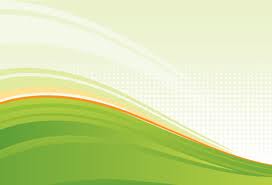 (히 1:7)	또 천사들에 관하여는 그는 그의 천사들을 바람으로, 그의 사역자들을 불꽃으로 삼으시느니라 하셨으되(히 1:8)	아들에 관하여는 하나님이여 주의 보좌는 영영하며 주의 나라의 규는 공평한 규이니이다   (히 1:9)	주께서 의를 사랑하시고 불법을 미워하셨으니 그러므로 하나님 곧 주의 하나님이 즐거움의 기름을 주께 부어 주를 동류들보다 뛰어나게 하셨도다 하였고
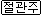 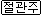 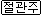 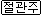 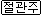 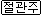 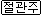 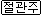 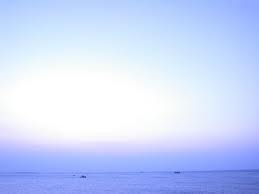 (히 1:10)	또 주여 태초에 주께서 땅의 기초를 두셨으며 하늘도 주의 손으로 지으신 바라(히 1:11)	그것들은 멸망할 것이나 오직 주는 영존할 것이요 그것들은 다 옷과 같이 낡아지리니(히 1:12)	의복처럼 갈아입을 것이요 그것들은 옷과 같이 변할 것이나 주는 여전하여 연대가 다함이 없으리라 하였으나
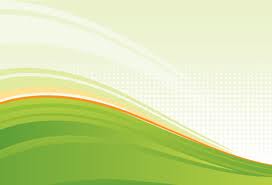 (히 1:13)	어느 때에 천사 중 누구에게 내가 네 원수로 네 발등상이 되게 하기까지 너는 내 우편에 앉아 있으라 하셨느냐(히 1:14)	모든 천사들은 섬기는 영으로서 구원 받을 상속자들을 위하여 섬기라고 보내심이 아니냐
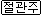 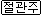 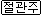 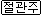 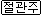 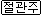 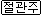 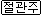 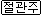 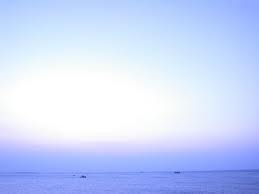 (계 22:6)	또 그가 내게 말하기를 이 말은 신실하고 참된지라 주 곧 선지자들의 영의 하나님이 그의 종들에게 반드시 속히 되어질 일을 보이시려고 그의 천사를 보내셨도다(계 22:7)	보라 내가 속히 오리니 이 두루마리의 예언의 말씀을 지키는 자는 복이 있으리라 하더라
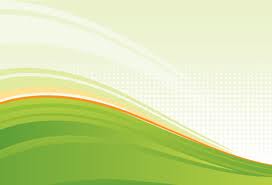 (계 22:8)	이것들을 보고 들은 자는 나 요한이니 내가 듣고 볼 때에 이 일을 내게 보이던 천사의 발 앞에 경배하려고 엎드렸더니 (계 22:9)	그가 내게 말하기를 나는 너와 네 형제 선지자들과 또 이 두루마리의 말을 지키는 자들과 함께 된 종이니 그리하지 말고 하나님께 경배하라 하더라
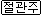 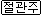 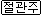 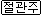 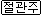 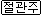 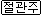 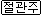 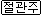 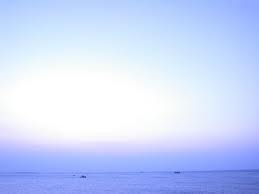 (요 1:1)	태초에 말씀이 계시니라 이 말씀이 하나님과 함께 계셨으니 이 말씀은 곧 하나님이시니라(요 1:2)	그가 태초에 하나님과 함께 계셨고
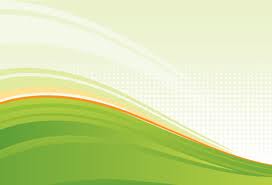 (빌 2:6)	그는 근본 하나님의 본체시나 하나님과 동등됨을 2)취할 것으로 여기지 아니하시고(빌 2:7)	오히려 자기를 비워 종의 형체를 가지사 사람들과 같이 되셨고 (빌 2:8)	사람의 모양으로 나타나사 자기를 낮추시고 죽기까지 복종하셨으니 곧 십자가에 죽으심이라
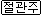 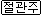 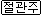 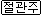 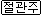 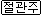 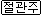 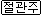 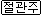 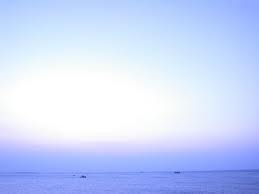 (빌 2:9)	이러므로 하나님이 그를 지극히 높여 모든 이름 위에 뛰어난 이름을 주사(빌 2:10)	하늘에 있는 자들과 땅에 있는 자들과 땅 아래에 있는 자들로 모든 무릎을 예수의 이름에 꿇게 하시고(빌 2:11)	모든 입으로 예수 그리스도를 주라 시인하여 하나님 아버지께 영광을 돌리게 하셨느니라
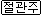 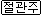 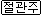 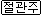 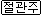 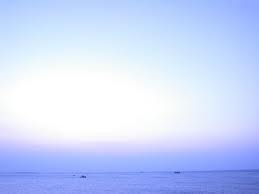 (요 1:1)	태초에 말씀이 계시니라 이 말씀이 하나님과 함께 계셨으니 이 말씀은 곧 하나님이시니라(요 1:2)	그가 태초에 하나님과 함께 계셨고(요 1:3)	만물이 그로 말미암아 지은 바 되었으니 지은 것이 하나도 그가 없이는 된 것이 없느니라
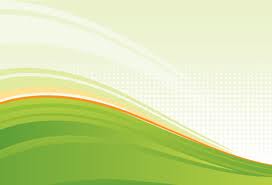 (골 1:15)	그는 보이지 아니하는 하나님의 형상이시요 모든 피조물보다 먼저 나신 이시니(골 1:16)	만물이 그에게서 창조되되 하늘과 땅에서 보이는 것들과 보이지 않는 것들과 혹은 왕권들이나 주권들이나 통치자들이나 권세들이나 만물이 다 그로 말미암고 그를 위하여 창조되었고(골 1:17)	또한 그가 만물보다 먼저 계시고 만물이 그 안에 함께 섰느니라
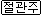 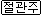 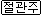 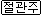 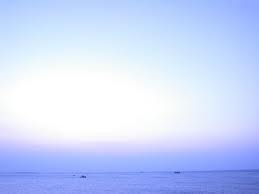 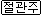 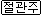 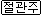 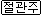 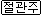 (마 20:28)	인자가 온 것은 섬김을 받으려 함이 아니라 도리어 섬기려 하고 자기 목숨을 많은 사람의 대속물로 주려 함이니라(마 26:26)	그들이 먹을 때에 예수께서 떡을 가지사 축복하시고 떼어 제자들에게 주시며 이르시되 받아서 먹으라 이것은 내 몸이니라 하시고
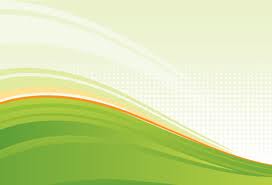 (마 26:27)	또 잔을 가지사 감사 기도 하시고 그들에게 주시며 이르시되 너희가 다 이것을 마시라(마 26:28)	이것은 죄 사함을 얻게 하려고 많은 사람을 위하여 흘리는 바 나의 피 곧 언약의 피니라
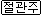 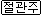 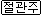 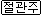 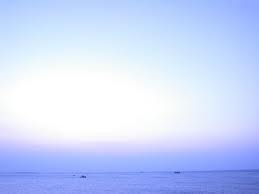 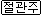 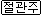 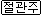 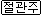 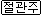 (막 16:19)	주 예수께서 말씀을 마치신 후에 하늘로 올려지사 하나님 우편에 앉으시니라(행 7:55)	스데반이 성령 충만하여 하늘을 우러러 주목하여 하나님의 영광과 및 예수께서 하나님 우편에 서신 것을 보고(행 7:56)	말하되 보라 하늘이 열리고 인자가 하나님 우편에 서신 것을 보노라 한대
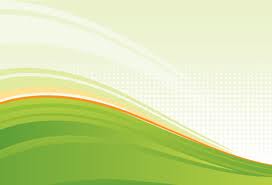 (골 1:16)	만물이 그에게서 창조되되 하늘과 땅에서 보이는 것들과 보이지 않는 것들과 혹은 왕권들이나 주권들이나 통치자들이나 권세들이나 만물이 다 그로 말미암고 그를 위하여 창조되었고(골 1:17)	또한 그가 만물보다 먼저 계시고 만물이 그 안에 함께 섰느니라
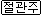 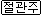 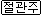 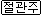 찬양대
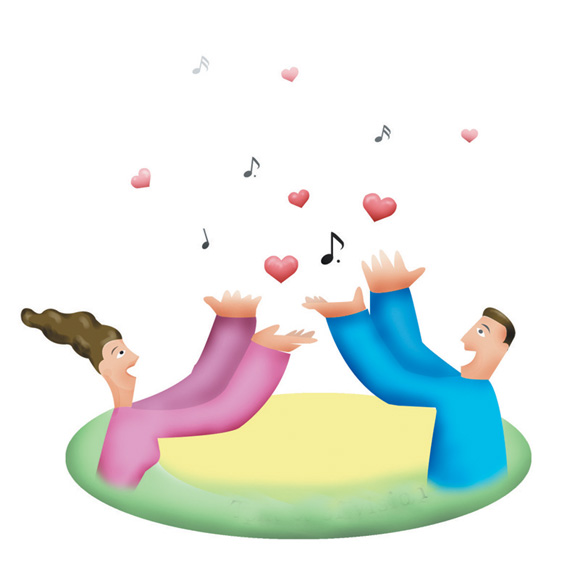 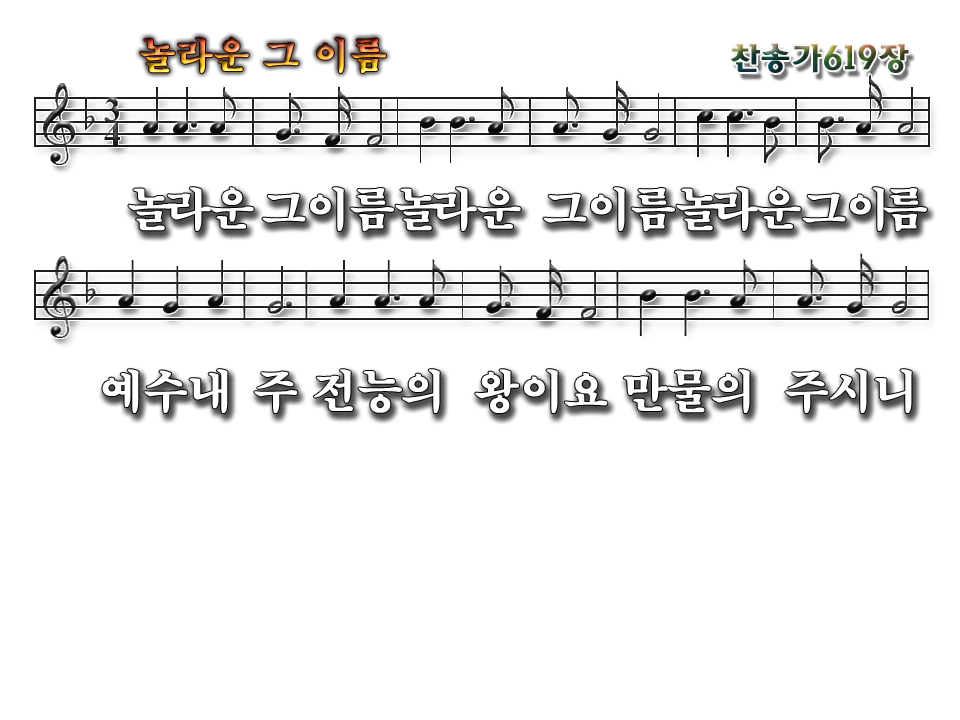 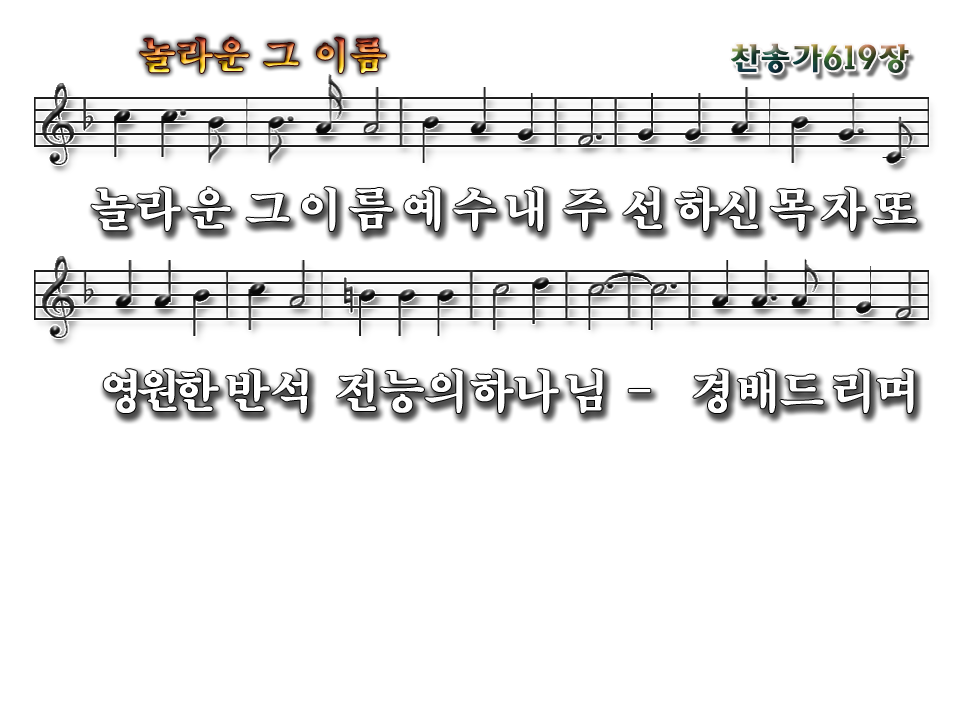 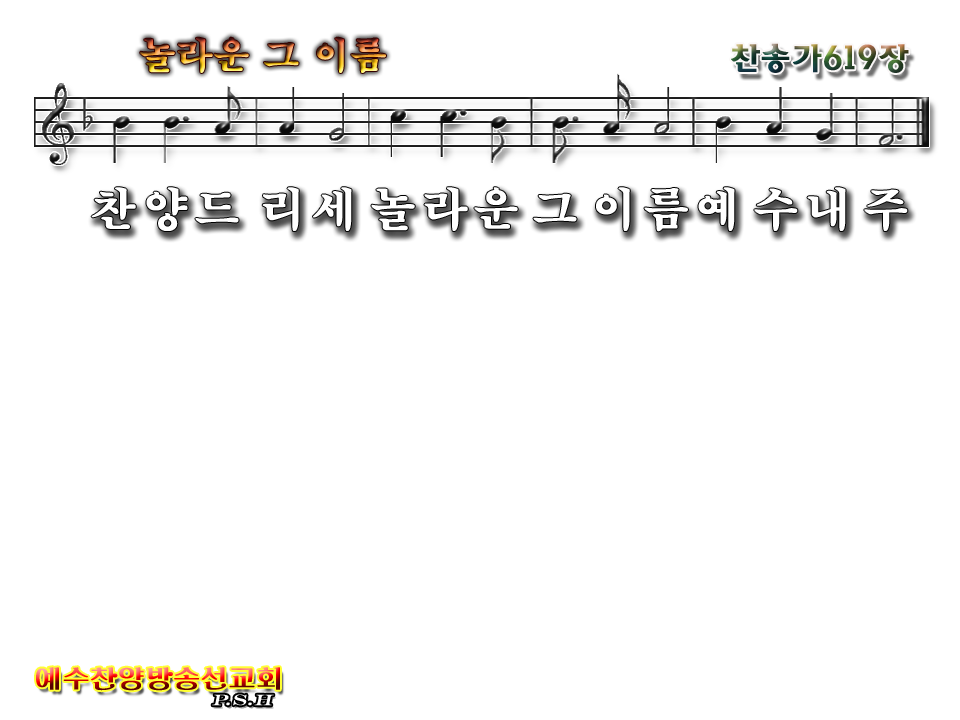 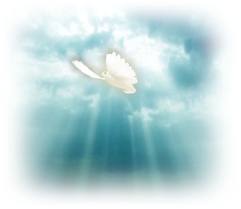 하나님의 아들, 예수 그리스도의 뛰어남(천사와 비교)
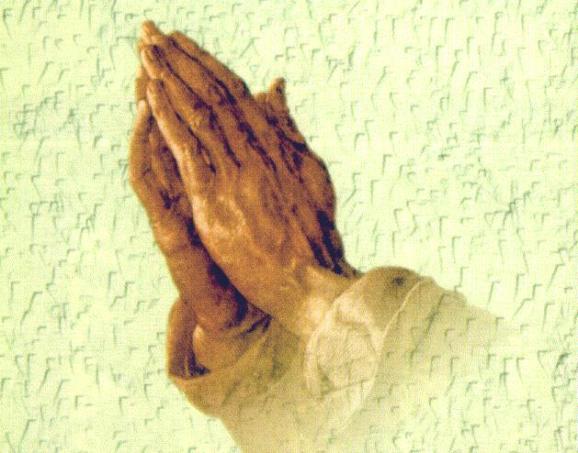 폐회 기도
김순배 강도사
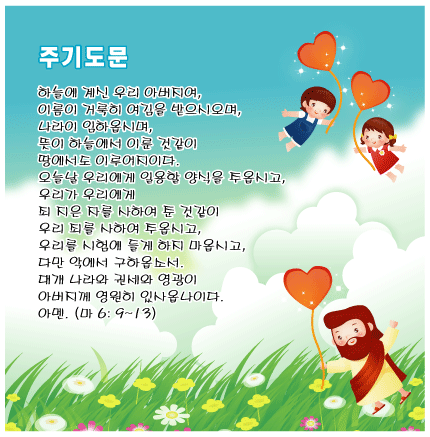 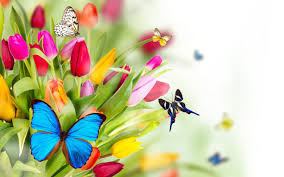 교회 소식
하나님이 꿈꾸시는 교회에 나오셔서예배드리는 모든 성도님들을 환영합니다.
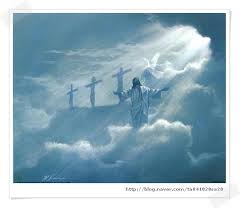 I will be with you always even until the end of the world